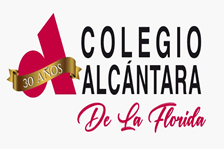 CONTENCIÓN EMOCIONAL
Departamento de Orientación
Agosto 2023
¿ Qué es la contención emocional ?
Tranquilizar  y estimular la confianza de una persona  que se encuentra afectada por una crisis emocional.
Es sostener las emociones  a través del acompañamiento, ofreciendo vías adecuadas para la expresión de los sentimientos.
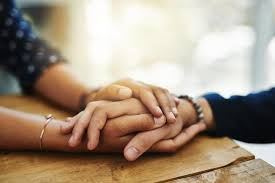 2
1
Contención emocional no significa no permitir que las personas expresen sus emociones o negarlas, significa ayudar a liberar sus emociones. Debemos evitar juzgar, minimizar o invalidar lo que está sintiendo la otra persona.
3
¿ Qué es una emoción?
Es una respuesta breve del organismo ante una situación específica del entorno que involucra componentes fisiológicos, cognitivos y comportamentales. Cada situación  emocional presenta un patrón específico. Son intensas.
4
¿Qué es una crisis emocional?
Es un estado temporal de desorganización, confusión emocional y descontrol que le ocurre a una persona luego de experimentar un evento adverso o traumático. 
Provoca una gran perturbación y pérdida de estabilidad. 
Afecta al adecuado funcionamiento que hasta ese momento tenía.
Ocasiona malestar y estrés.
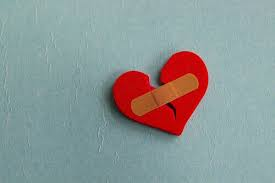 5
¿Cómo se reconoce una situación de crisis?
La persona es incapaz de enfrentar sus problemas, se siente impotente y no puede pensar con claridad en las posibles soluciones. 
Se encuentra en un estado de desorganización y desequilibrio y por tanto, no puede realizar sus tareas habituales.
Se muestra cansada (o) y puede decir que se siente agotada(o). Tiene problemas para dormir bien.
Muestra síntomas de ansiedad, aprensión intensa o angustia. 
Presenta algunos problemas físicos asociados a los estados de angustia, tales como: taquicardia, palpitaciones, náuseas, sensación de ahogo, dolor de cabeza constante y sensación de debilidad. 
Se siente inadecuada(o) y desamparada(o). Presenta agresividad y confusión.
6
Como Ayudar
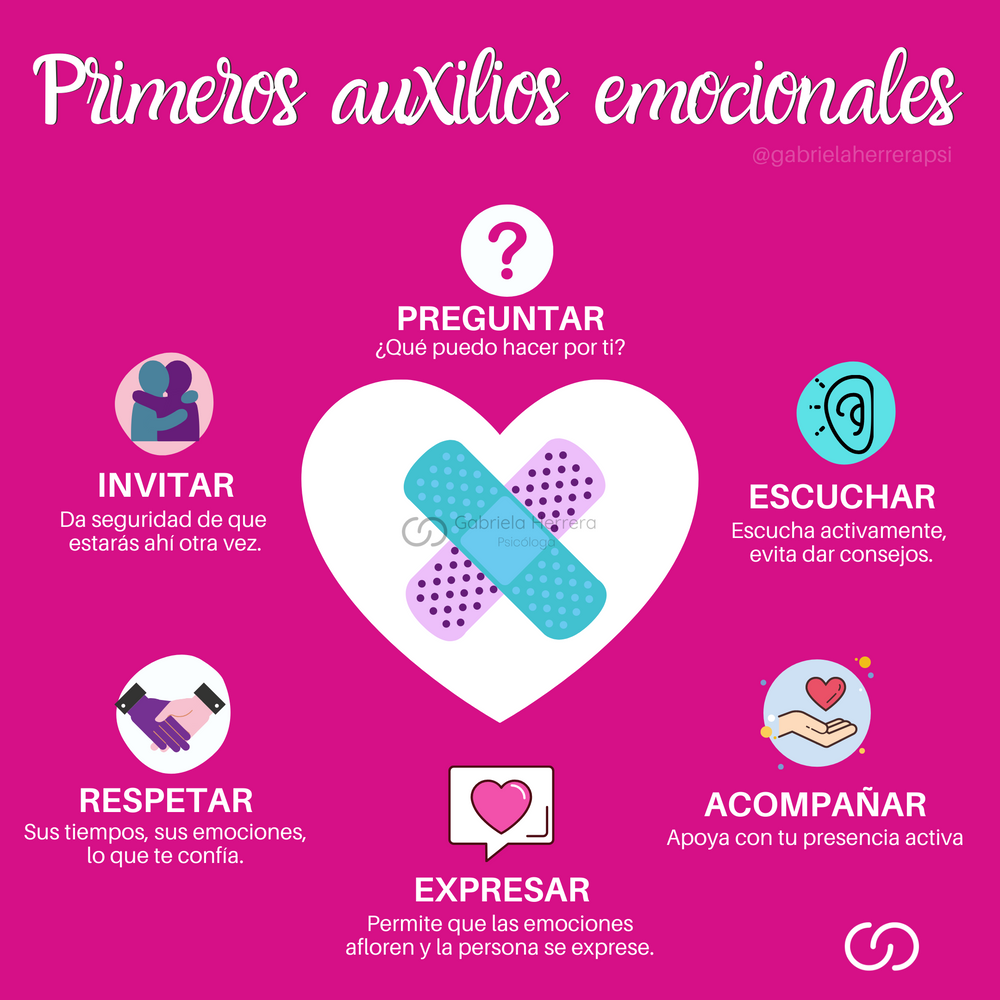 .
Crear un clima de confianza y empatía respetando el espacio personal,
7
Componentes de la contención emocional
Escucha activa
Es la habilidad de atender y prestar interés a otra persona, para conocer y entender lo que desea expresar. La apertura emocional y de pensamiento, así como la abstención de emitir juicios, son actitudes básicas en la escucha y contención.
Empatía
Es la capacidad de percibir y advertir lo que la otra persona puede estar sintiendo y/o pensando. Implica participar afectivamente, poniéndose en su lugar para ver desde la perspectiva del otro su realidad.
Lenguaje corporal 
Establecer contacto visual apropiado, mostrar gestos de solidaridad, tener una postura relajada, asentir cuando la otra persona habla, evitar cruzar los brazos. Recuerda que tu actitud, mirada y postura también hablan.
8
Una persona que está atravesando una crisis emocional trae consigo un deterioro físico, emocional, o ambos, que le dificulta tener confianza en sí misma, que acompañada del miedo que puede sentir, le hace sentirse incapaz de resolver sus problemas.  
Una crisis es algo muy personal, lo que para unos/unas puede considerarse una crisis, para otros puede no serlo. Esto depende de muchas cosas: nuestra historia familiar, autoestima, temores, etc.
9
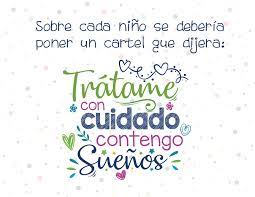 10
Preguntas de reflexión
¿Qué tan frecuentemente me siento safisfecho con mi vida?
¿Cómo puedo contribuir para que los demás se sientan bien?
¿Escucho con atención cuando hablo con otros?
¿ Sé expresar acertivamente lo que siento?
¿ Me siento cómodo hablando de mis sentimientos?
11